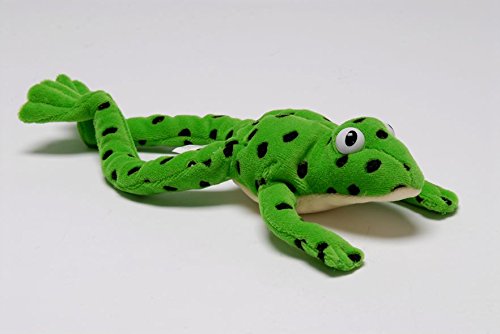 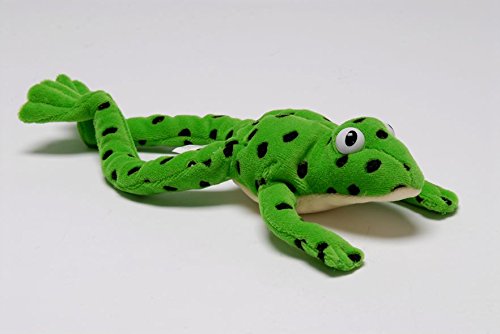 Year 1 Phonics – set 3 sound ‘ow’
Our sound of the day…
What do you notice about this sound and the one we learned yesterday?
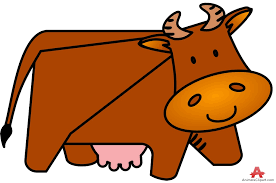 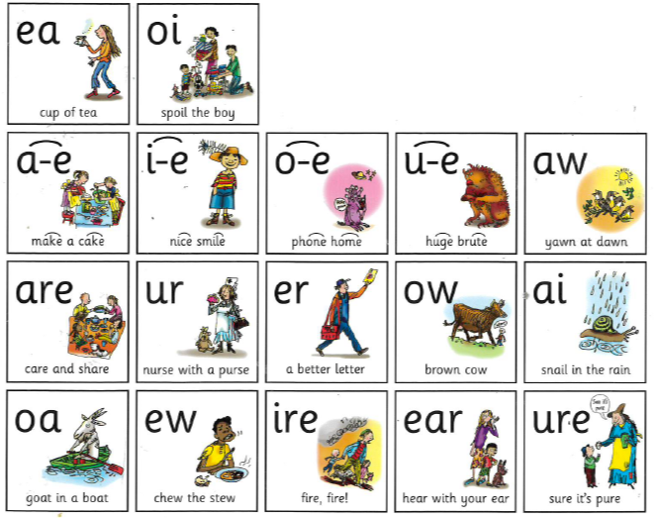 Ow

Brown cow
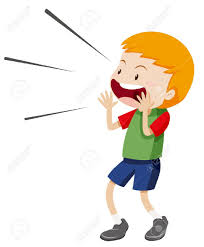 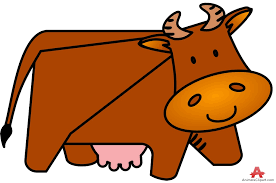 Yesterday we learned the sound ‘ou’ 
Today we are learning the sound ‘ow’ 
These two sounds make the same sound when we say them.
ow
ou
shout         proud
 
sound       out 
 
count         round
cow         allow
 
brown       frown 
 
owl          clown
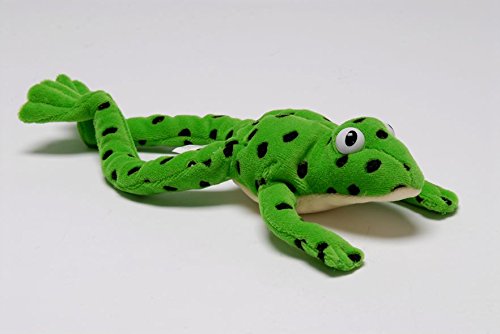 Can you Fred talk the words?
cow         allow
 
brown       frown 
 
owl          clown
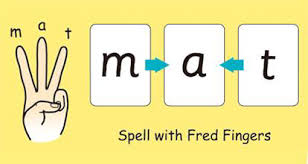 Can you use your Fred fingers for three of the words and write them down without looking?
Activity
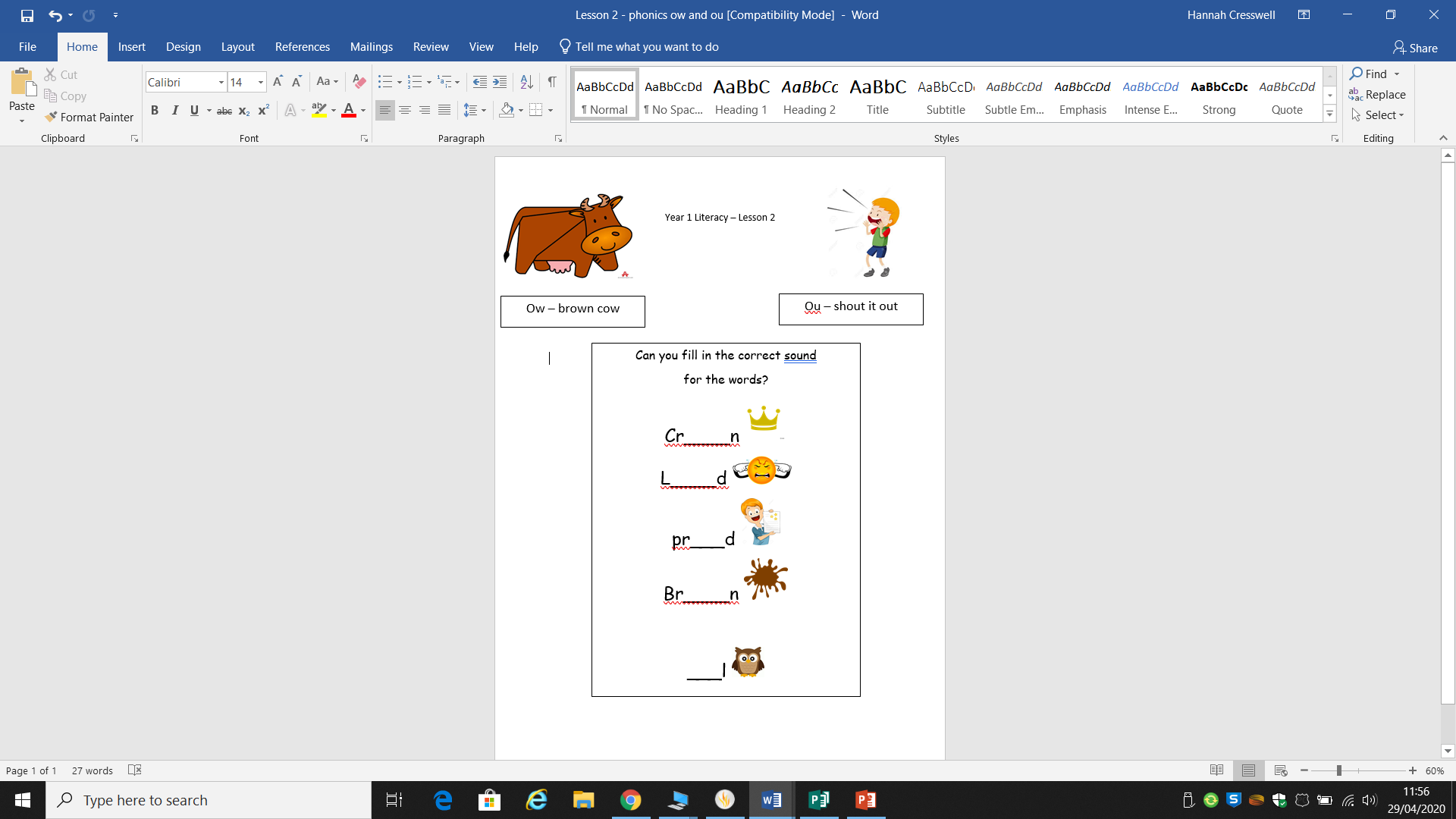 Super speedy sounds – How many set 3 sounds do you know?
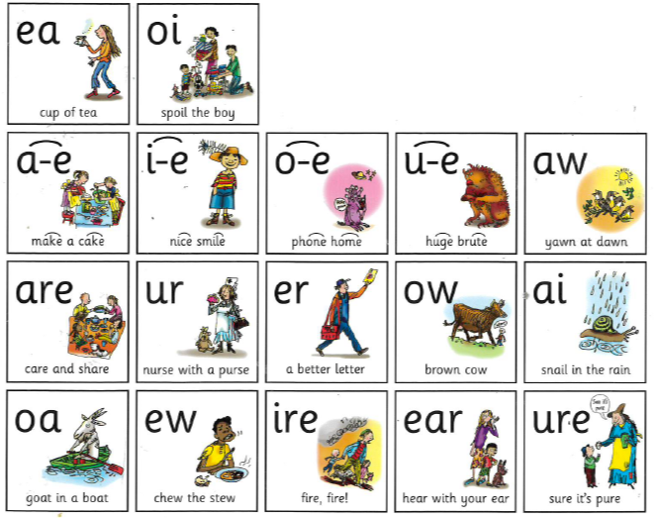